II-ojo trimestro rezultatai
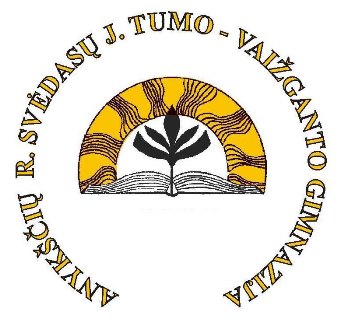 Anykščių r. Svėdasų Juozo Tumo-Vaižganto gimnazija
Direktoriaus pavaduotoja ugdymui 
Aina Tumienė
2017-03-09
Mokinių skaičius II-ojo trimestro pabaigoje:
Ikimokyklinio ugdymo gr. – 30 vaikų
Priešmokyklinio ugdymo gr. – 12 vaikų
1-4 kl – 41 mokinys
5-8 kl. – 59 mokiniai
I-II g kl. – 53 mokiniai
III-IV g kl. – 40 mokinių

Iš viso gimnazijoje 2017.02.28 datai – 193 mokiniai.
Ugdymosi rezultatai
Didžiausią pažangą klasėje padarę mokiniai:
1 kl. – 
2 kl. – 
3 kl. – 
4 kl. – 
5 kl. – 
6 kl. – 
7 kl. – 
8 kl. – 
Ig kl. – 
IIag kl. – 
IIbg kl. – 
IIIg kl. – 
IVg kl. –
II-ojo trimestro 1-4 kl. mokinių skaičius pagal pasiekimų lygmenis
II-ojo trimestro 5-8 kl. mokinių skaičius pagal pasiekimų lygmenis
II-ojo trimestro I-II g kl. mokinių skaičius pagal pasiekimų lygmenis
II-ojo trimestro III g kl. mokinių skaičius pagal pasiekimų lygmenis
II-ojo trimestro IV g kl. mokinių skaičius pagal pasiekimų lygmenis
Lankomumas
II-ojo trimestro klasių pažangumas
SUP turinčių mokinių skaičius/proc. (nuo koncentro) 2017.03.01 datai
SUP turinčių mokinių pažangos ir pasiekimų vertinimas (1)
20.1.2. p.: mokytojas, planuodamas vertinimą, tariasi su mokiniais, kitais mokytojais, prireikus pasitelkia psichologą ar kitus specialistus, mokinių tėvus. 
20.4. p.: Specialiųjų ugdymo(si) poreikių turinčių mokinių pažanga ir pasiekimai aptariami dalyvaujant specialistams. 
21 p.: Individualizuojant ugdymo turinį specialiųjų ugdymosi poreikių turintiems mokiniams išsilavinimo standartai pritaikomi pagal jų išgales. Atitinkamai individualizuojamas ir vertinimas. 
MOKINIŲ PAŽANGOS IR PASIEKIMŲ VERTINIMO SAMPRATA, PATVIRTINTA Lietuvos Respublikos švietimo ir mokslo ministro 2004 m. vasario 25 d. įsakymu Nr. ISAK-256.
SUP turinčių mokinių pažangos ir pasiekimų vertinimas (2)
(33 psl.) Mokiniui, dirbančiam pagal individualią ugdymo programą, greičiausiai reikės ilgesnio laiko ilgalaikiams tikslams pasiekti, tačiau jų siekdamas mokinys turi galimybę gauti aukščiausią įvertinimą pagal tą pačią sistemą, pagal kurią vertinami visi kiti mokiniai. 
Mokinių pasiekimų lygmenį rodo ne įvertinimo balai, bet programos tikslai (vadinasi, tą patį balą gavusio kito asmens pasiekimai bus kitokie).

MOKINIŲ, TURINČIŲ SPECIALIŲJŲ UGDYMO(SI) POREIKIŲ, UGDYMO TURINIO INDIVIDUALIZAVIMAS. Rekomendacijos mokytojams, ugdantiems skirtingŲ poreikių ir gebėjimų mokinius, 2007.
Lankomumas
Per II-ąjį trimestrą nepraleido nei vienos pamokos! 1-4 kl.
1 klasė:
Galvonaitė Nomeda
3 klasė:
Gončerovas Kęstutis
Kazlauskas Egidijus
4 klasė:
Paulauskas Erikas
2 klasė:
Adamonis Aidas
Eigėlytė Monika
Galvonaitė Agnė
Gončerovas Karolis
Juknevičius Laurynas
Špalovaitė Beata
Tutkutė Gabrielė
Žilys Džiugas
Per II-ąjį trimestrą nepraleido nei vienos pamokos! 5-12 kl.
5 klasė:
Petrėtytė Ugnė
Sakalauskaitė Lauryna
6 klasė:
Eigėlis Gvidas
7 klasė:
Kirvelaitė Milda
Pečiulytė Živilė
Žiūkas Domas
IVg klasė:
Garbauskas Paulius
II-ojo trimestro pamokų lankomumas
I-ojo ir II-ojo trimestrų klasių lankomumo palyginimas
Pasiekimai
Olimpiados ir konkursai 2016-2017 m.m.
Olimpiados ir konkursai 2016-2017 m.m.
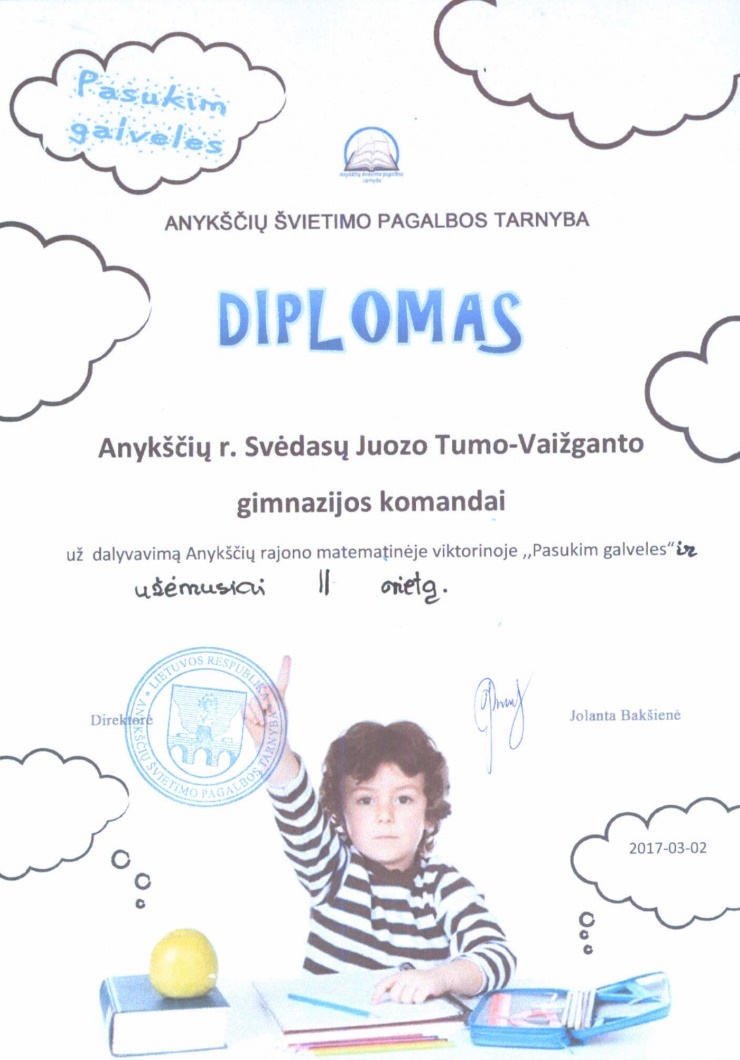 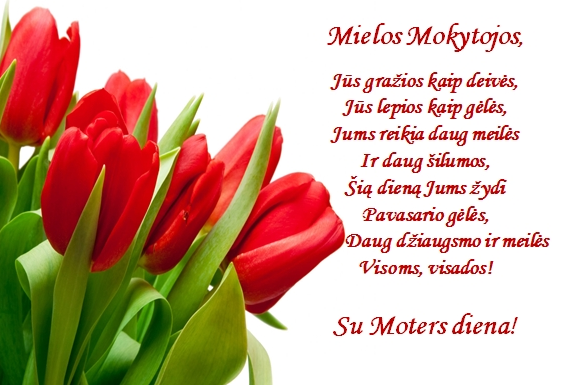